Erfaringssamling CP-foreningen26. november 2023
Hvordan kan NorCP bidra til likeverdige tjenester til personer med CP i Norge?

Gunvor L. KlevbergErgoterapeut, PhDLeder for kompetanseutviklingNorsk kvalitets- og oppfølgingsregister for cerebral pareseNorCP
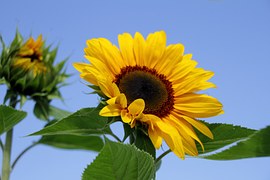 [Speaker Notes: Hva vi skal snakke om:
Hva vet vi om voksne med CP?Arbeidet med utvikling av NorCP-voksen; status og planer for DAM-prosjekt]
Ting jeg har på hjertet….
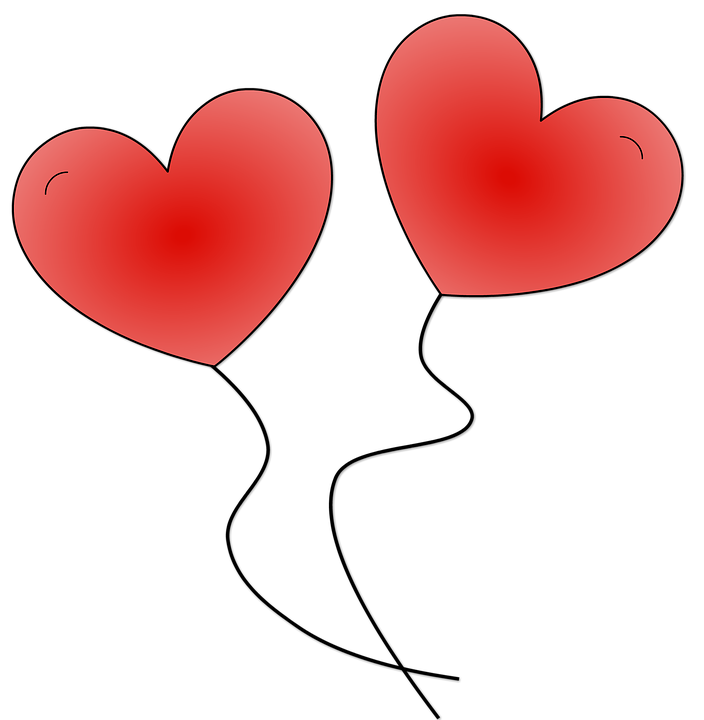 Innspill?
Om NorCP
Noen tall
NorCPs hovedsatsning 1:Kunnskapsbasert faglig retningslinje for diagnostisering og oppfølging av personer med CP i Norge
NorCPs hovedsatsning 2:Systematisk oppfølging av voksne med CP - «NorCP-voksen»
Tanker?
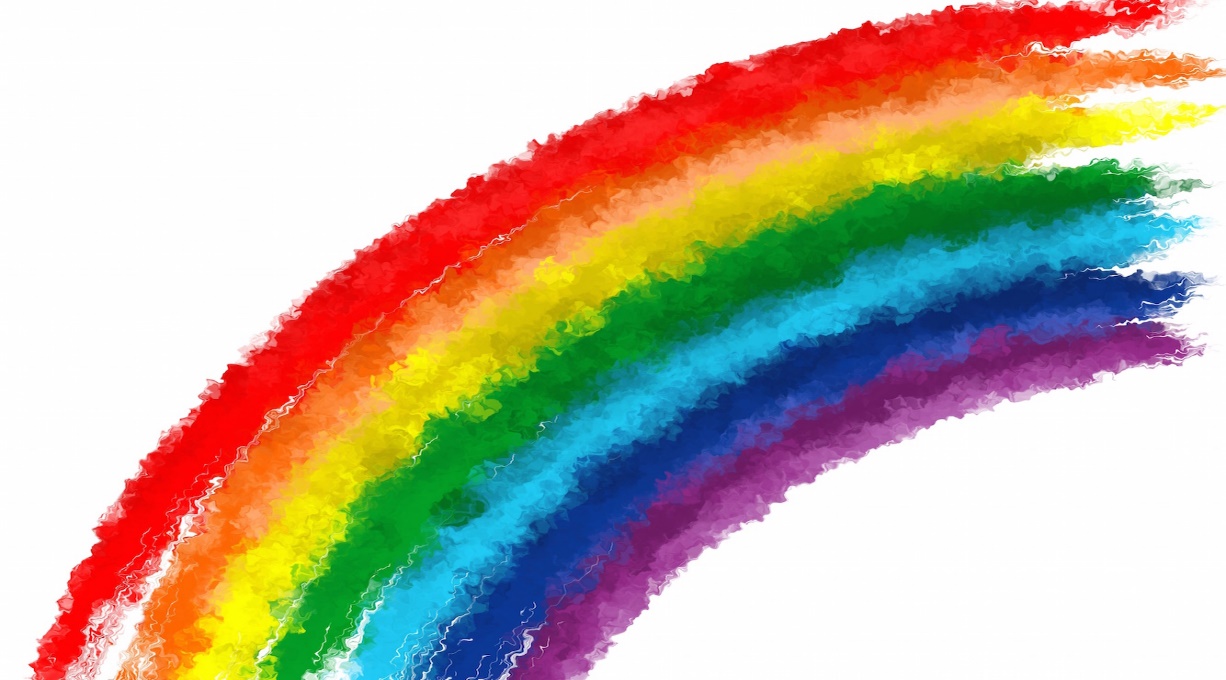 NorCP
Medisinsk kvalitetsregister og klinisk oppfølgingsprogram
Overordnet mål:Å bidra til likeverdige tjenester for personer med CP i Norge, uavhengig av bosted.
Fremskaffe forskningsbasert kunnskap om:
årsaker 
forekomst 
helse 
funksjon
deltakelse
livskvalitet 
behandling
oppfølging
Nettverksarbeid
Hvem er vi i NorCP?
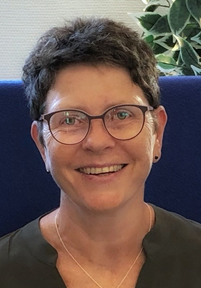 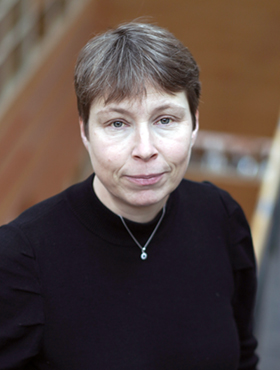 Kristine Stadskleiv
Psykologspesialist
OUS
Guro L Andersen
Barnelege
LederSiV
Sandra J Hollung
Helseinformatiker
Registeransvarlig
SiV
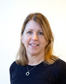 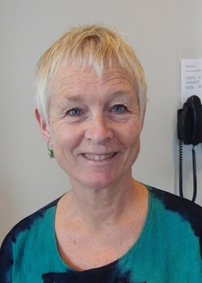 Reidun Jahnsen
Fysioterapeut
Seniorforsker
OUS
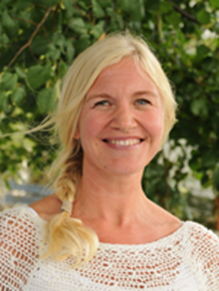 Gunvor L Klevberg
Ergoterapeut
Leder for kompetanseutvikling
OUS
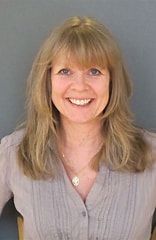 Elisabet Rodby Bousquet
RådgverNorCP-voksen
SIV/OUS
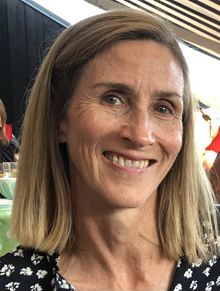 Nina Kløve
Fysioterapeut
Nasjonal koordinator
OUS
Hva vi registrerer i NorCP (0-18 år)
Hvorfor?
*Forebygge komplikasjoner og sekundære utfordringer*Rett behandling til rett tid
NorCPmedisinsk
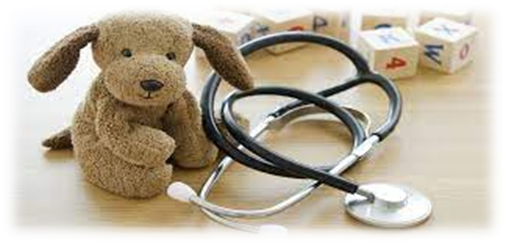 Diagnosetidspunkt
5 år
15-17 år
NorCPkommunikasjon
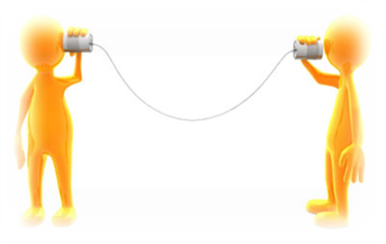 Diagnosetidspunkt
5 år
12-13 år
15-17 år
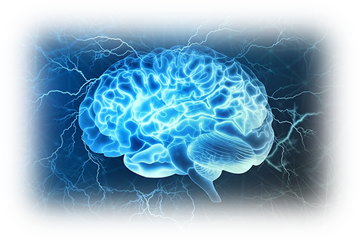 NorCP røntgen
NorCP (CPCog)kognisjon
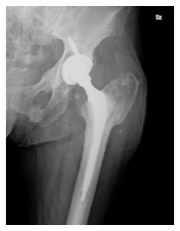 5 år
12-13 år
15-17 år
NorCP kirurgi
NorCP motorikk
*fysioterapi
*ergoterapi
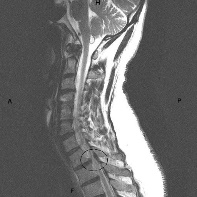 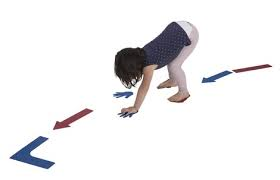 Årlig til 7 år
Deretter årlig/hvert annet år (avh. av GMFCS-nivå)
Registreringer i NorCP
Registreres årlig eller annethvert år fra diagnose til 18 år (avhengig av alder og funksjon) 
NorCP motorikk (fysioterapi, ergoterapi), NorCP røntgen
Registrering ved diagnose
NorCP medisinsk
NorCP kommunikasjon
Registrering ved 5 år
NorCP medisinskNorCP kognisjon (CPCog)
NorCP kommunikasjon
Registrering ved 12-13 år
NorCP kognisjon (CPCog)
NorCP kommunikasjon
Registrering ved 15-17 år
NorCP medisinskNorCP kognisjon (CPCog)
NorCP kommunikasjon
NorCP ePROM/ePREMtil foreldre og ungdom
NorCP kirurgi registreres når operasjon (ortopedi, ITB, SDR) er gjennomgått
Hvordan bidrar NorCP til likeverdige tjenester?
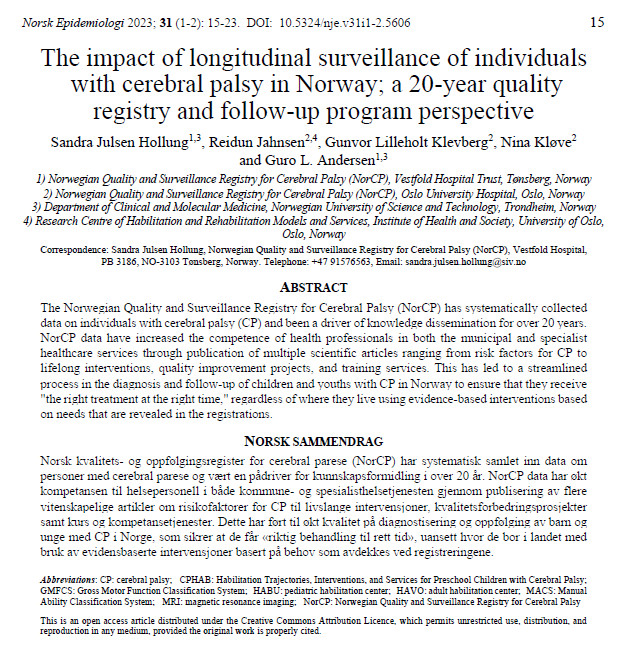 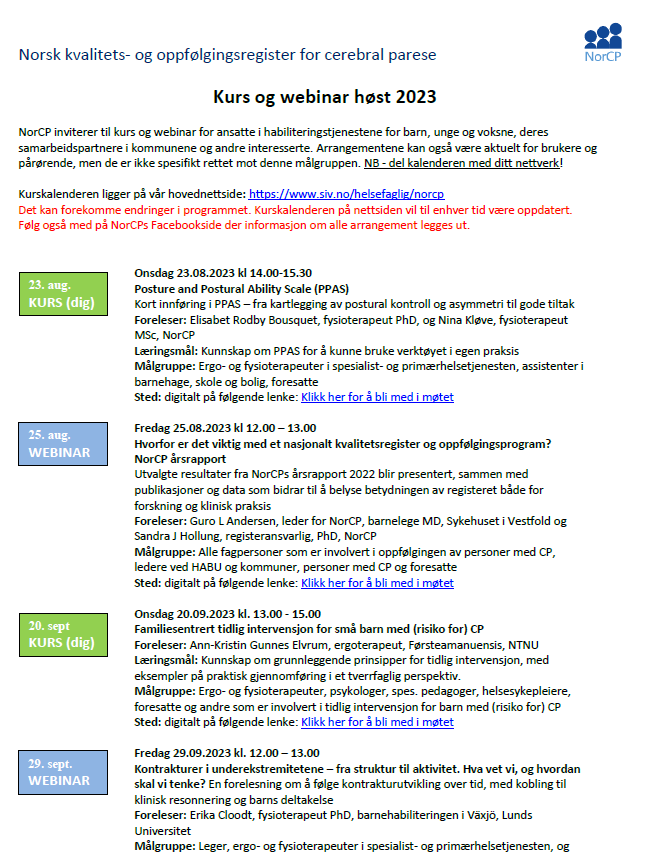 15 publiserte artikler i 2023
12 webinar og kurs i 2023
Inntil 250 deltakere+CP-konferansen!
Systematisk oppfølging
NorCP årsrapport 2022
[Speaker Notes: 4 av 10 har en eller flere tilleggsvansker – altså noe som kommer «på toppen» av de motoriske utfordringene. Dette viser at det kreves tverrfaglig og helhetlig oppfølginr. Først for å fange opp evt. risiko og utfordringer, deretter å følge dette opp med gode tiltak.
Dette vet vi fordi vi har et register som dekker over 90% av personer med CP i Norge under 18 år]
Grov- og finmotorisk funksjon (< 18 år)
GMFCS
MACS
Ca. 70%
Ca. 70%
barn med CP født 2002-2016
[Speaker Notes: Så over til oppfølgingsprogrammet og grov og finmotorisk funksjon.
I registeret vurderes grovmotorisk funksjon ved Gross motor funksjon classification system, GMFCS , KLIKK 5 nivåer( gående uten hjelpemidler, I og II, med hjelpemidler, nivå III, og avhengig av rullestol IV, tillegg utfordringer med bol og eller hodekontroll nivå V)
Denne viser at 71% er på nivå I og II, 78% I, II og III, og at kun 22% er avhengig av rullestol.
PÅ samme måte med MACS  KLIKK : 68% på nivå I og II, det vi kan kalle selvstendig håndfunksjon.]
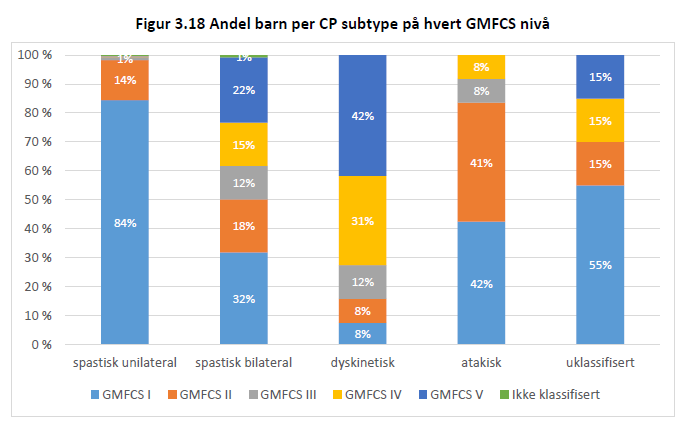 Forekomst av CP
2,2 per 1000 levende fødte
Forekomsten av CP har gått ned!
Bedret svangerskaps og nyfødtomsorg
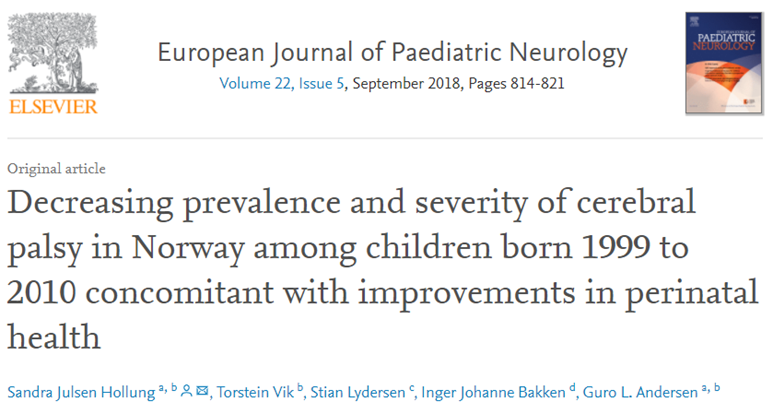 [Speaker Notes: Så, kan egentlig dvåre data bidra til bedre hjernehelse. Her ser dere en figur som viser at forekomsten av CP har godt ned; det er positivt. Ved å vise det og sdette det sammen med andre ting vi har informasjon om nemlig atrundt 2007 ble det innført en ny metode for behandling av akutt hjerneskade/sursstoffmangel under fødsel og at vi rundt samme tid fikk en bedre fosterovervåkning får vi kunnskap om effekt av tiltak som kan ses i sammenheng. Og færre med CP betyr færre med påvirkning av hjernens funskjoner, altå bedre hjernehelse.

Bedring av svangerskaps- og fødselsomsorg
Kjøling av hjernen til alvorlig syke nyfødte]
Kognisjon - hvorfor teste?
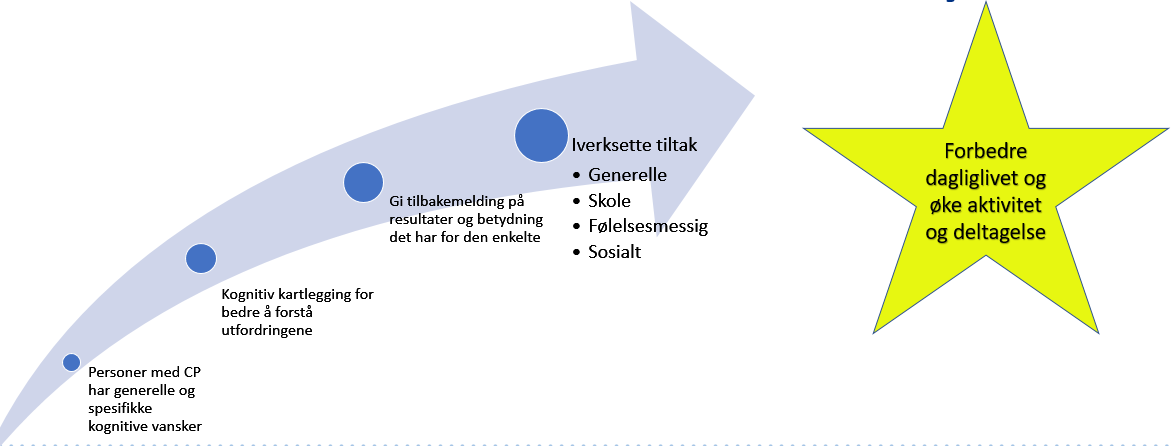 [Speaker Notes: Målet med kognitiv testing  er å bidra til forbedring av dagliglivet.
Studier, også norske ved nevropsykolog Kristine Stadskleiv har vist at det ikke  er noe absolutt forhold mellom motorisk og kognitive funskjonsnedsettelser,
Videre  er det store variasjoner i kognitiv fungering hos de med svært alvorlig motorisk funskjonsnedsettelse, Derfor må hvert barn vurderes individuelt med tester som gjør at de får vist evnene sine. Det er en oppgave for spesialisthelsetjenesten.
Recommendation for clinical practice → 
Adapt assessment procedures to allow testing of all with CP, regardless of motor function level, so that cognitive capabilities do not go undetected]
Likeverdige tjenester? Tall fra årsrapporten 2018
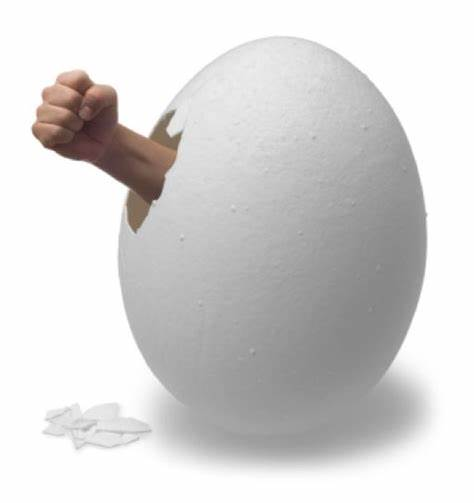 Kvalitetsforbedringsprosjekt
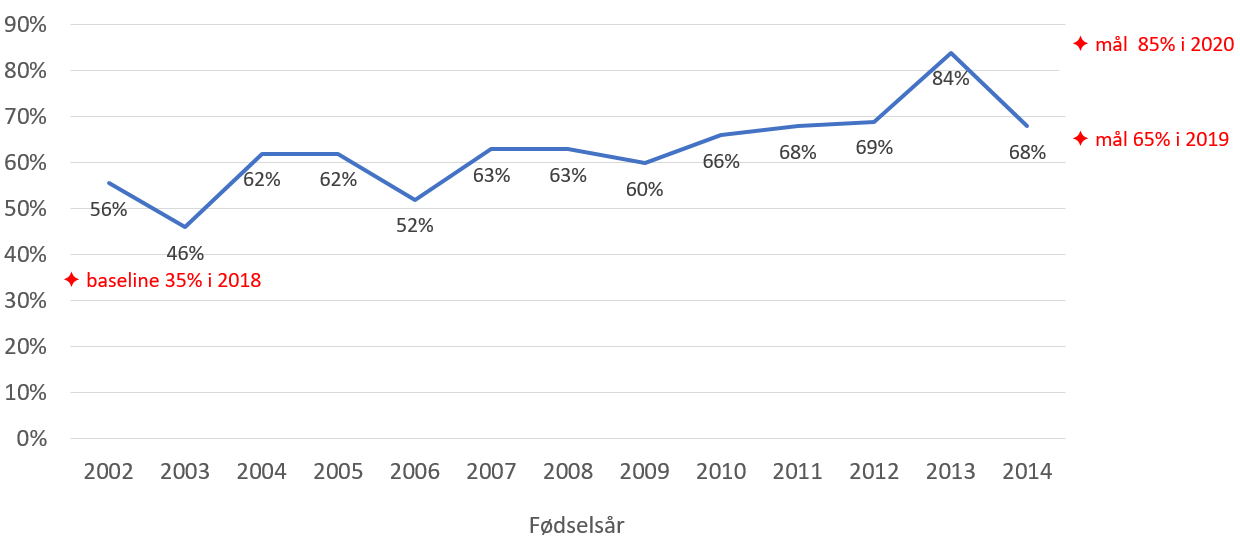 [Speaker Notes: Gjennombruddsmetoden-]
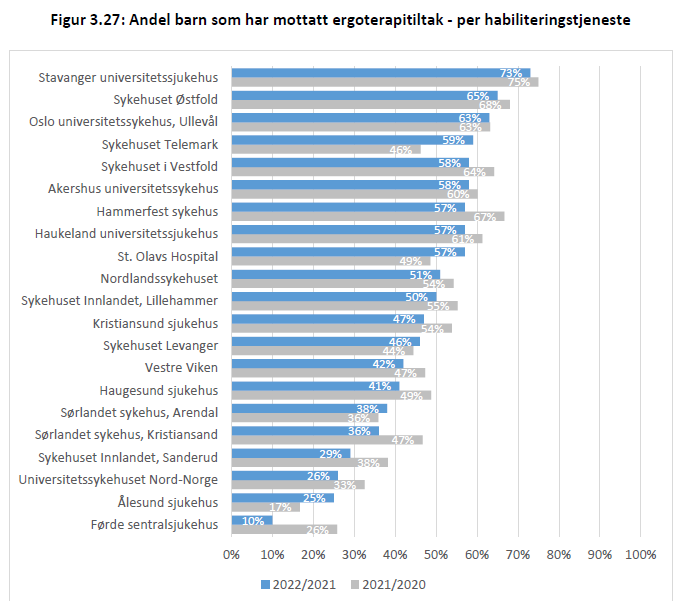 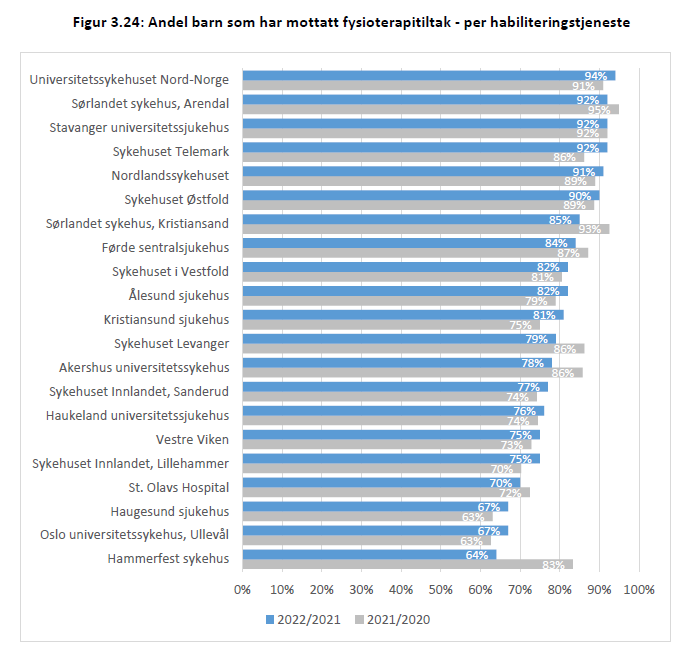 Likeverdige tjenester?
[Speaker Notes: 80% av barn registrert med motorikk/fysioprotokoll har hatt fysiotiltak i en eller annen form i 2022
52% av barn reg. m ergoprotokoll har hatt ergotiltak i en eller annen form i 2022.
Variasjon: 73% ved SUS – 10% ved Førde SSH]
Store mangler i registrering av hofterøntgen
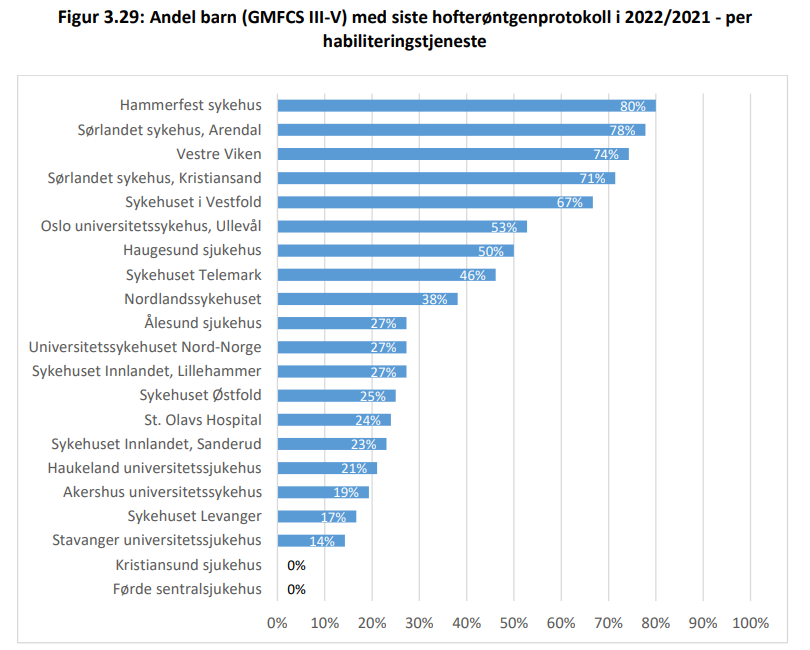 Hofter ut av ledd (hofteluksasjoner) kan forebygges med systematisk oppfølging
2022:
37% registrert med røntgen av hofter
Stor variasjon!
Hvordan kan NorCP bidra til mer likeverdige tjenester?
Hovedsatsning 1: Faglig, kunnskapsbasert retningslinje for diagnostisering og oppfølging av personer med CP - Livsløpsperspektiv
Bakgrunn for retningslinjen
[Speaker Notes: Bakgrunnen for dette er: Ingen eksisterende nasjonal klinisk retningslinje for oppfølging av personer med CP, dette mener vi i høy grad vil Bidra til  likeverdige tjenestetilbud som jo er et av formålene med registeret.
 Vi vil jo at rett tiltak skal inverksettes til rett tid og så er det slik at Nasjonalt Servicemiljø for Medisinske Kvalitetsregister har faglig retningslinjer som en kvalitetsindikator, dvs vi skal rapportere på om retningslinjer følges i behandling og oppfølging av personer med CP; så lenge vi ikke har en retningslinje kan vi heller ikke rapportere på det.

Kvalitetsforbedring av helsetjenesten er hovedformålet med opprettelse av medisinske kvalitetsregistre.

Det stilles krav til faglig utvikling i kvalitetsregistre med nasjonal status. Kravene til kvalitetsregistrene er i henhold til Helsedirektoratets veileder «Oppretting og drift av nasjonale medisinske kvalitetsregistre». Kravene omfatter blant annet datakvalitet og dekningsgrad, tilgjengeliggjøring av resultater, evne til å benytte resultater i forbedringsarbeid og inklusjon av pasientrapporterte kvalitetsmål (PROM/PREM).]
Retningslinje for diagnostisering og oppfølging av personer med CP
Primær målgruppe er fagpersoner i kommune- og spesialisthelsetjenesten som yter tjenester til personer med CP
Retningslinjen vil også være relevant for fagpersoner i andre sektorer(opplæring, pleie og omsorg, NAV)
Retningslinjen vil bidra med kunnskap til personer med CP og deres pårørende
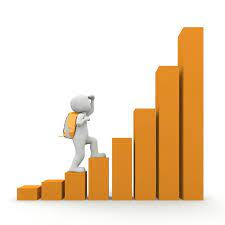 Litteratursøk
Kvalitetsvurderinger
Utforming av anbefalinger
EtD diskusjoner
Publisering på metodebok.no
[Speaker Notes: Metodebok.no er en portal for metodebøker, veiledere og prosedyrer. Portalen forvaltes av en interregional forvaltningsgruppe opprettet av de regionale fagdirektørene i Helse Sør-Øst, Helse Vest, Helse Midt-Norge og Helse Nord]
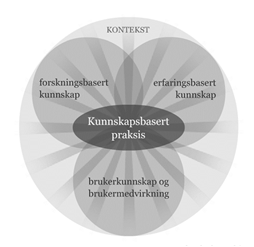 Retningslinjens kunnskapsgrunnlag
I en kontekst av etiske verdier, tilgjengelige ressurser, 
lover og forskrifter
[Speaker Notes: GURO
I kunnskapsbasert praksis sees pasientmedvirkning/-kunnskap, erfaringsbasert kunnskap og forskningsbasert kunnskap i en kontekst av etiske verdier, tilgjengelige ressurser, lover og forskrifter.
Systematisk innhentet og vurdert.

For å hindre unødig dobbeltarbeid og/eller sprikende faglige anbefalinger fra ulike retningslinjer er det viktig å undersøke om det allerede finnes retningslinjer på det aktuelle området. 
Relevante norske eller utenlandske retningslinjer bør kvalitetsvurderes og/eller tilpasses norske forhold.

Vi har ikke tatt stilling til hvordan event andre retningslinjer helt konkret skal refereres til.

Adopting/adapting]
Status retningslinjearbeidet oktober 2023
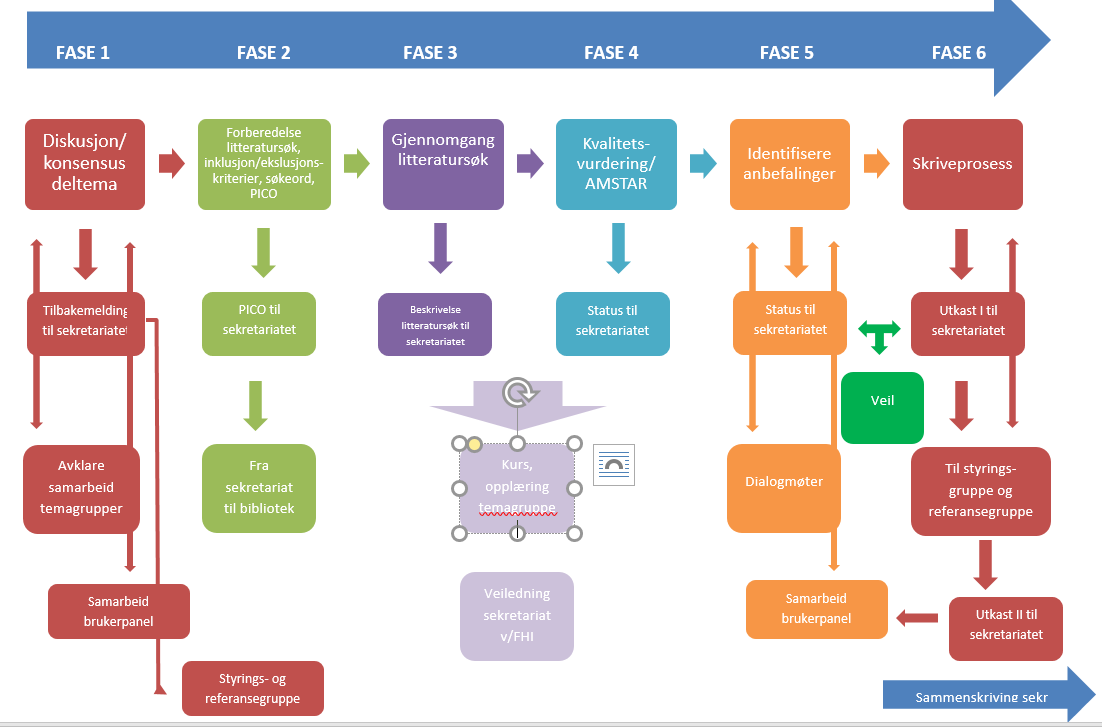 Spørsmål?
Kommentarer?
Hvordan kan NorCP bidra til mer likeverdige tjenester?
Hovedsatsning 2: Systematisk oppfølging av voksne med CPNorCP-voksen
Hvordan ser det ut for voksne med CP?
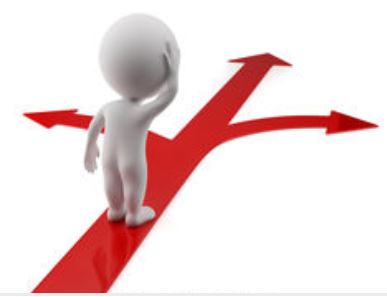 [Speaker Notes: Hvormange voksne med CP tilbys oppfølging i HAVO etter at de forlater HABU?]
«Å være voksen med en barnesykdom»
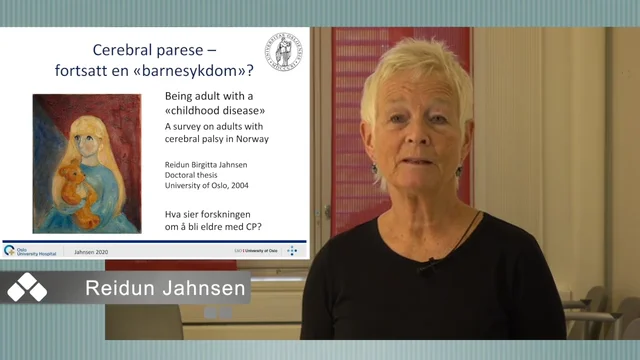 Mer forskning – mer kunnskap
CPUP-vuxen i Sverige siden 2010
Funksjonsnivå på ulike områder hos voksne med CP CPUP årsrapport 2022
2886 voksne med CP 
mellom 16 og 80 år
Smerter og fatigue hos voksne med CPCPUP årsrapport 2022
Fatigue i forhold til kjønn og alder
Psykisk helse
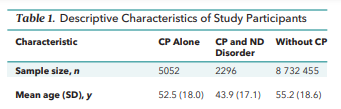 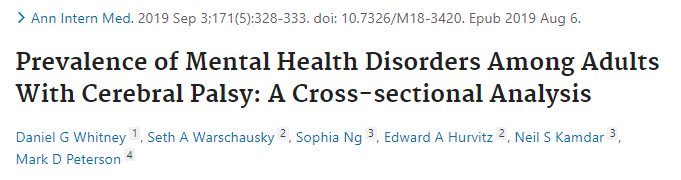 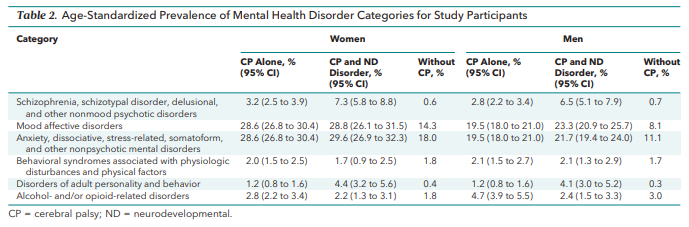 Økt risiko for andre sykdommer
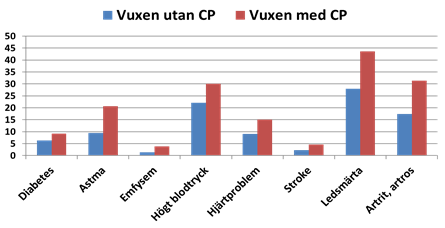 Peterson et al, JAMA 2015; 314 (21): 2303-2305
Egen bolig (41%)
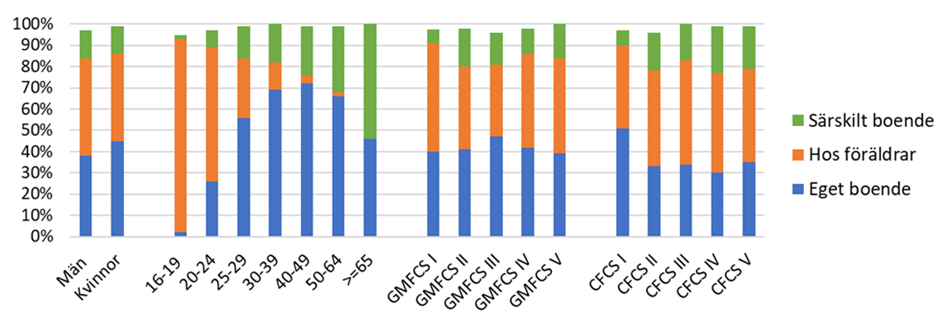 Front Neurol. 2021 Oct 21;12:749389.
Fall og redsel for å falle CPUP årsrapport 2022
Bevegelighet i armer og bein                                                                        CPUP årsrapport 2022
Kan vi fange opp risikoforhold før det blir et problem? Kan vi lage sikkerhetsnett?
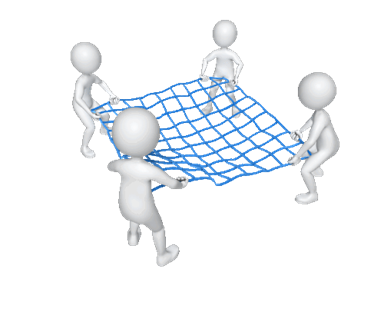 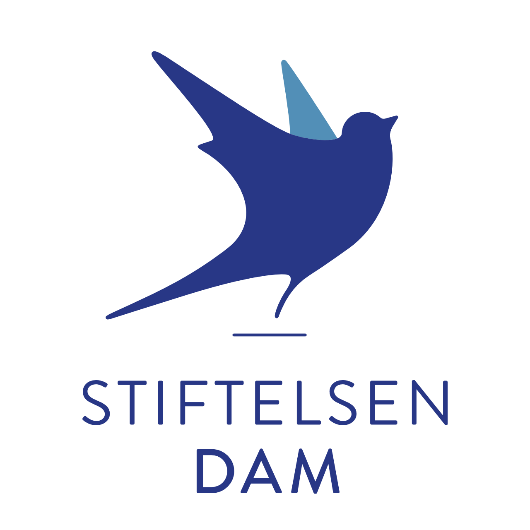 NorCP-voksen
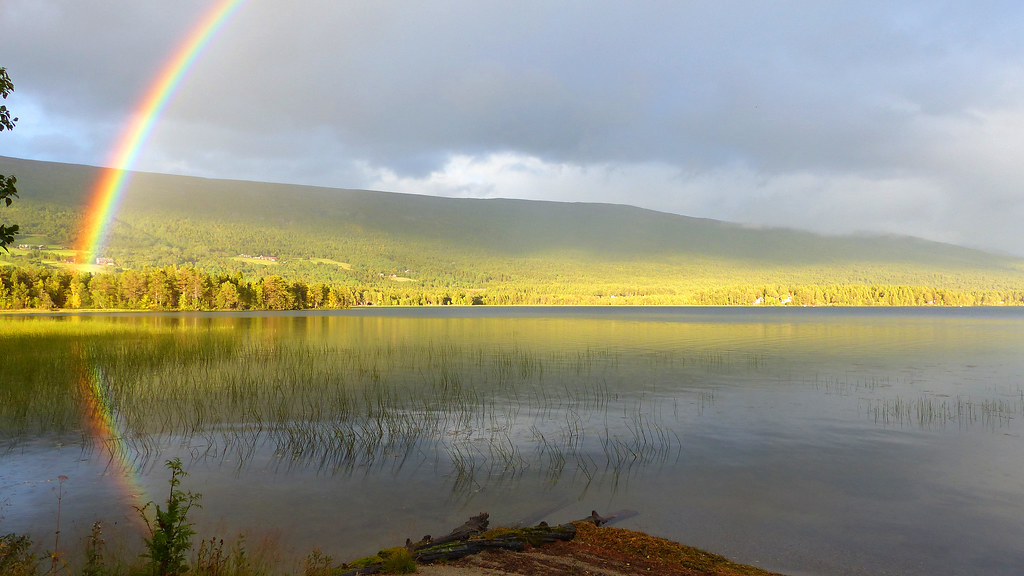 Målsetting med prosjektet

Å etablere et program for systematisk og helhetlig oppfølging av voksne med CP i Norge
Et overordnet mål for NorCP er å bidra til likeverdige tjenester for personer med CP i Norge, uavhengig av bosted
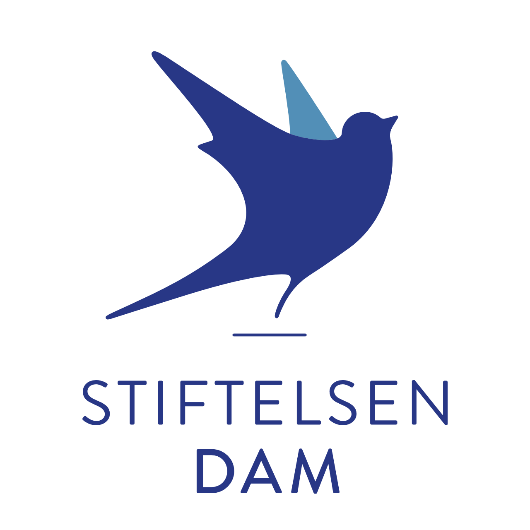 NorCP-voksen
Prosjektmidler (3 år) fra Stiftelsen DAM – utvikling
Faglig leder: Elisabet Rodby Bousquet
Administrativ leder: Gunvor L Klevberg
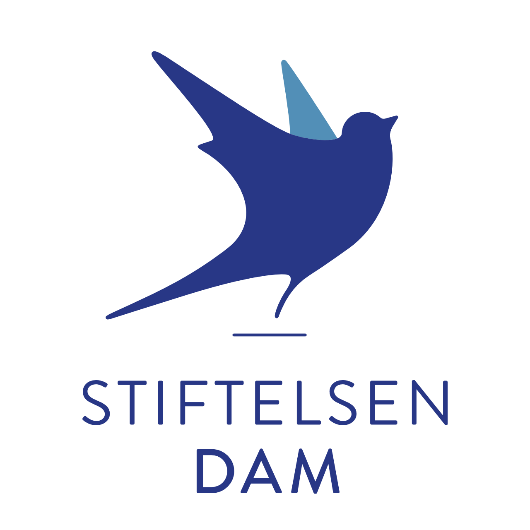 Aktivitetsplan 2023-2026
1. Utvikling av NorCP-voksen basert på forskningsgrunnlag, innspill fra fagmiljøer, brukernes ønsker
Forankring og utvikling av program
Kompetanseutvikling og opplæring
Utprøving og lokal tilpasning
Evaluering fra brukere og fagpersoner
2. Kompetanseutvikling og opplæring gjennom digitale og fysiske kurs rettet mot fagpersoner i spes.h.tj og kommuner
3. Utprøving og forankring av NorCP-voksen i Norge, med regional og lokal tilpasning
4. Evaluering av erfaringer fra deltakelse i NorCP-voksen, både fra voksne med CP og fagpersoner
Tidsplan
Undersøkelse basert på GMFCS og alder(Forslag)
Medisinsk (Lege)
Balanse (FT)
Kognisjon (Psykolog)
GMFCS
Systematisk oppfølging av voksne
Kroppsstruktur
Rygg, Hofter (rtg)
Hender, Føtter

Kroppsfunksjon
Smerte
Tonus
Leddbevegelse
Fysisk helse
Ernæring
Søvn
Aktivitet
Fysisk aktivitet
Forflytte seg
Gå, stå, sitte
Kommunisere
Bruke hendene
Spise
Sosialt
Assistanse
Bolig
Sysselsetting
Redsel for å falle
Hverdagslivet (WHODAS)
Psykisk
Kognisjon
Eksekutive funksjoner
Mental helse
Angst, depresjon
Fatigue
Spørsmål?
Kommentarer?
Takk for meg!
Gunvor LK:	gklevber@ous-hf.no